Resources
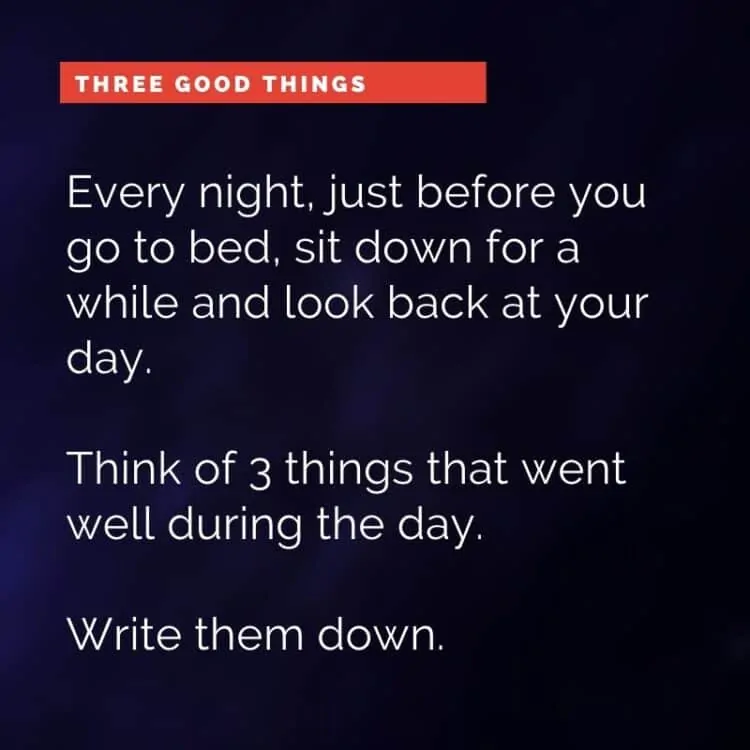 www.headspace.com
www.physiciansupportline.com
www.facs.org/covid-19
www.midmichigan.org/quality-safety/3-good-things
Vitaltalk.org
Resources for Children
Apps:
Breathe Think Do
Ninjafocus
Children’s Meditations
Kids Listen
Podcasts:
Be calm on Ahway Island
Calm Kids
Circle Round
Smash Boom Best
Story Pirates
Apa.org/topics/covid-19/quarantine-parents-tips
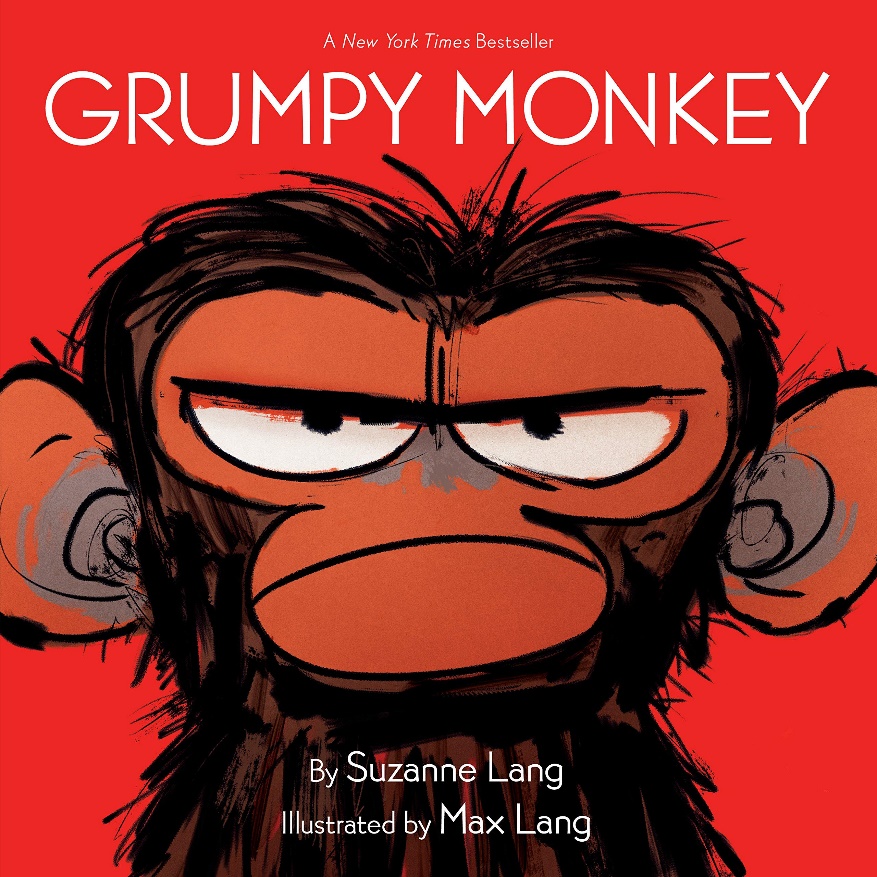